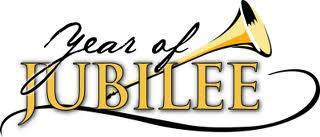 JUBILEE: The Year of Liberty
Exodus 23:10-11
Leviticus 25:1-8
LEVITICUS 25:2-4
2 "Speak to the children of Israel, and say to them: 'When you come into the land which I give you, then the land shall keep a sabbath to the Lord. 3 Six years you shall sow your field, and six years you shall prune your vineyard, and gather its fruit; 4 but in the seventh year there shall be a sabbath of solemn rest for the land, a sabbath to the Lord. You shall neither sow your field nor prune your vineyard.
LEVITICUS 25:8-10
8 'And you shall count seven sabbaths of years for yourself, seven times seven years; and the time of the seven sabbaths of years shall be to you forty-nine years. 9 Then you shall cause the trumpet of the Jubilee to sound on the tenth day of the seventh month; on the Day of Atonement you shall make the trumpet to sound throughout all your land. 10 And you shall consecrate the fiftieth year, and proclaim liberty throughout all the land to all its inhabitants. It shall be a Jubilee for you; and each of you shall return to his possession, and each of you shall return to his family.
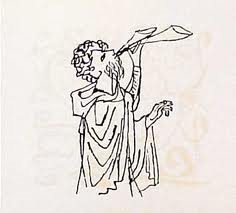 SUMMARY
Cultivate the land and harvest crops 6 years
The land will rest every 7th year (Sabbath year)
7 X 7 = 49 – Year 49 is a sabbath year
The next year – number 50 – is Jubilee
Jubilee – comes from juble – a trumpet that was to be blown to announce this special year
LIBERTY is proclaimed
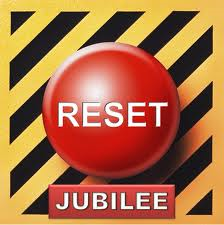 SUMMARY
All land sold during the previous 49 years is returned to its original owner
God promised they would have plenty for the 3-years until crops would be harvested again
Year 49 – Sabbath Year
Year 50 – Jubilee Year
Year 1 – until the fall harvest arrived
All land, houses, bondmen were set free
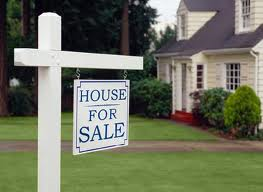 Adjust the price of land
15 According to the number of years after the Jubilee you shall buy from your neighbor, and according to the number of years of crops he shall sell to you. 16 According to the multitude of years you shall increase its price, and according to the fewer number of years you shall diminish its price; for he sells to you according to the number of the years of the crops. Leviticus 25:15-16
Other passages
1 "The Spirit of the Lord God is upon Me, Because the Lord has anointed Me To preach good tidings to the poor; He has sent Me to heal the brokenhearted, To proclaim liberty to the captives, And the opening of the prison to those who are bound; 2 To proclaim the acceptable year of the Lord, And the day of vengeance of our God; To comfort all who mourn, Isaiah 61:1-2
Other passages
But if he gives a gift of some of his inheritance to one of his servants, it shall be his until the year of liberty, after which it shall return to the prince. But his inheritance shall belong to his sons; it shall become theirs. Ezekiel 46:17
APPLICATIONS FOR TODAY
who gave Himself for us, that He might redeem us from every lawless deed and purify for Himself His own special people, zealous for good works. Titus 2:14
being justified freely by His grace through the redemption that is in Christ Jesus, Romans 3:24
Jubilee means Redemption - -NT teaching of redemption must be understood in connection with Jubilee
APPLICATIONS FOR TODAY
Jubilee means Redemption 
Jubilee means Freedom and Liberty - - The Law of Moses was bondage and death, but Christianity is liberty
Stand fast therefore in the liberty by which Christ has made us free, and do not be entangled again with a yoke of bondage. Galatians 5:1
as free, yet not using liberty as a cloak for vice, but as bondservants of God. 1 Peter 2:16
APPLICATIONS FOR TODAY
Jubilee means Redemption 
Jubilee means Freedom and Liberty
Jubilee means Stewardship - -All things belong to God
We are often proud of all our “things”
We do not OWN anything
We must use it and RETURN it to God, the rightful owner
Jubilee is when the trumpet sounds
APPLICATIONS FOR TODAY
Jubilee means Redemption 
Jubilee means Freedom and Liberty
Jubilee means Stewardship - -All things belong to God
21 Therefore let no one boast in men. For all things are yours: 22 whether Paul or Apollos or Cephas, or the world or life or death, or things present or things to come--all are yours. 23 And you are Christ's, and Christ is God's. 1 Corinthians 3:21-23
APPLICATIONS FOR TODAY
Jubilee means Redemption 
Jubilee means Freedom and Liberty
Jubilee means Stewardship
Jubilee means Inheritance
And everyone who has left houses or brothers or sisters or father or mother or wife or children or lands, for My name's sake, shall receive a hundredfold, and inherit eternal life. Matthew 19:29
APPLICATIONS FOR TODAY
9 Do you not know that the unrighteous will not inherit the kingdom of God? Do not be deceived. Neither fornicators, nor idolaters, nor adulterers, nor homosexuals, nor sodomites, 10 nor thieves, nor covetous, nor drunkards, nor revilers, nor extortioners will inherit the kingdom of God. 1 Corinthians 6:9-10
Jubilee means Redemption 
Jubilee means Freedom and Liberty
Jubilee means Stewardship
Jubilee means Inheritance
APPLICATIONS FOR TODAY
not returning evil for evil or reviling for reviling, but on the contrary blessing, knowing that you were called to this, that you may inherit a blessing. 1 Peter 3:9
He who overcomes shall inherit all things, and I will be his God and he shall be My son. Revelation 21:7
Jubilee means Redemption 
Jubilee means Freedom and Liberty
Jubilee means Stewardship
Jubilee means Inheritance
JUBILEE: Year of Liberty
Jubilee means Redemption 
Jubilee means Freedom and Liberty
Jubilee means Stewardship
Jubilee means Inheritance